The power of ‘yet’ – Growth Mindset
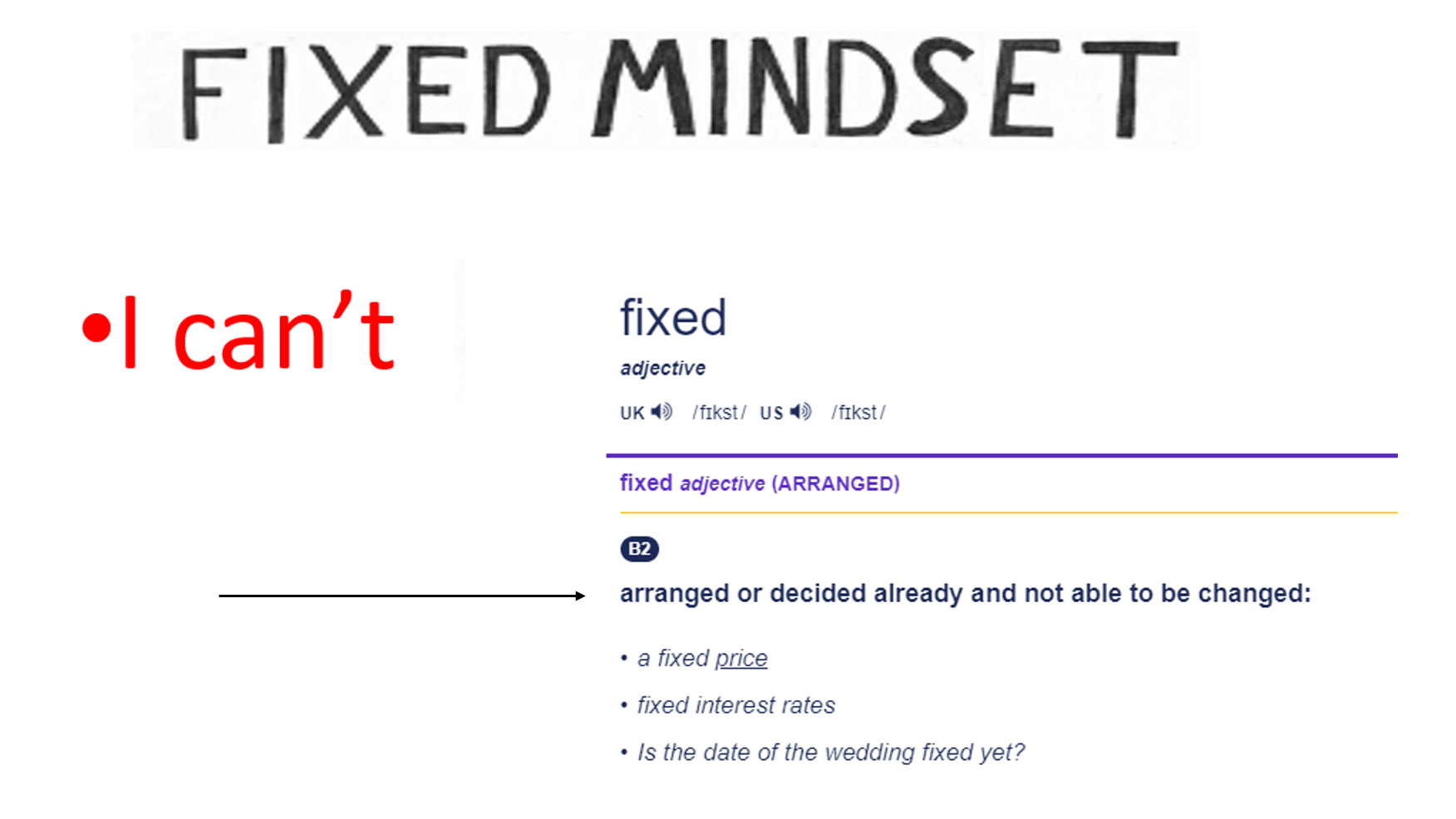 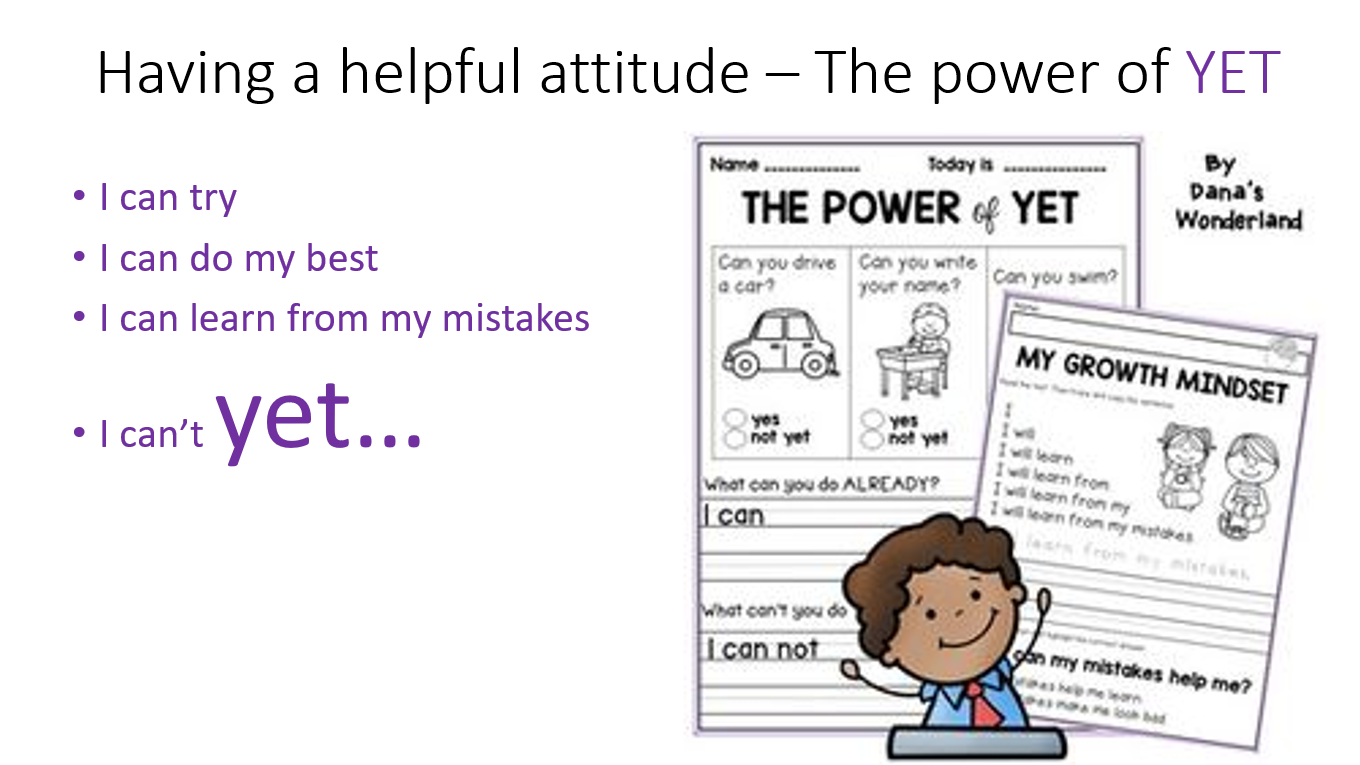 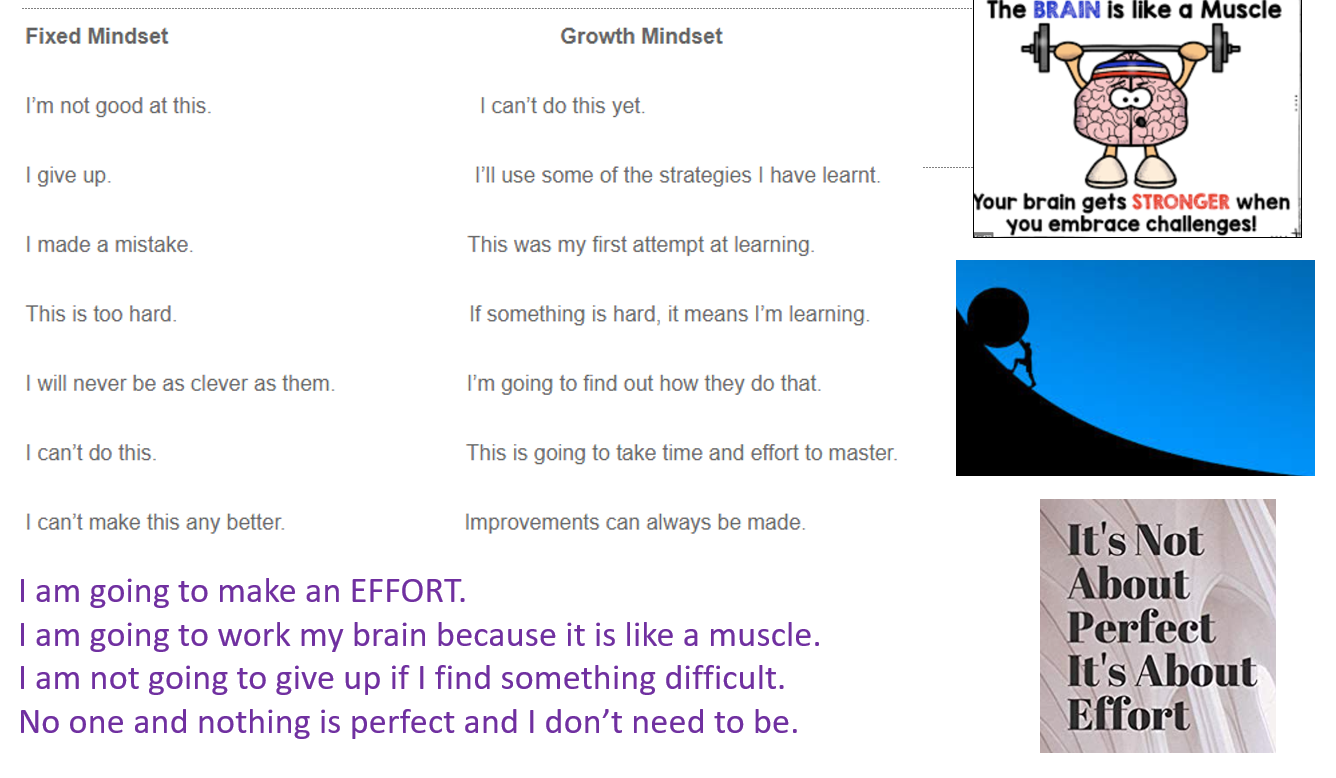 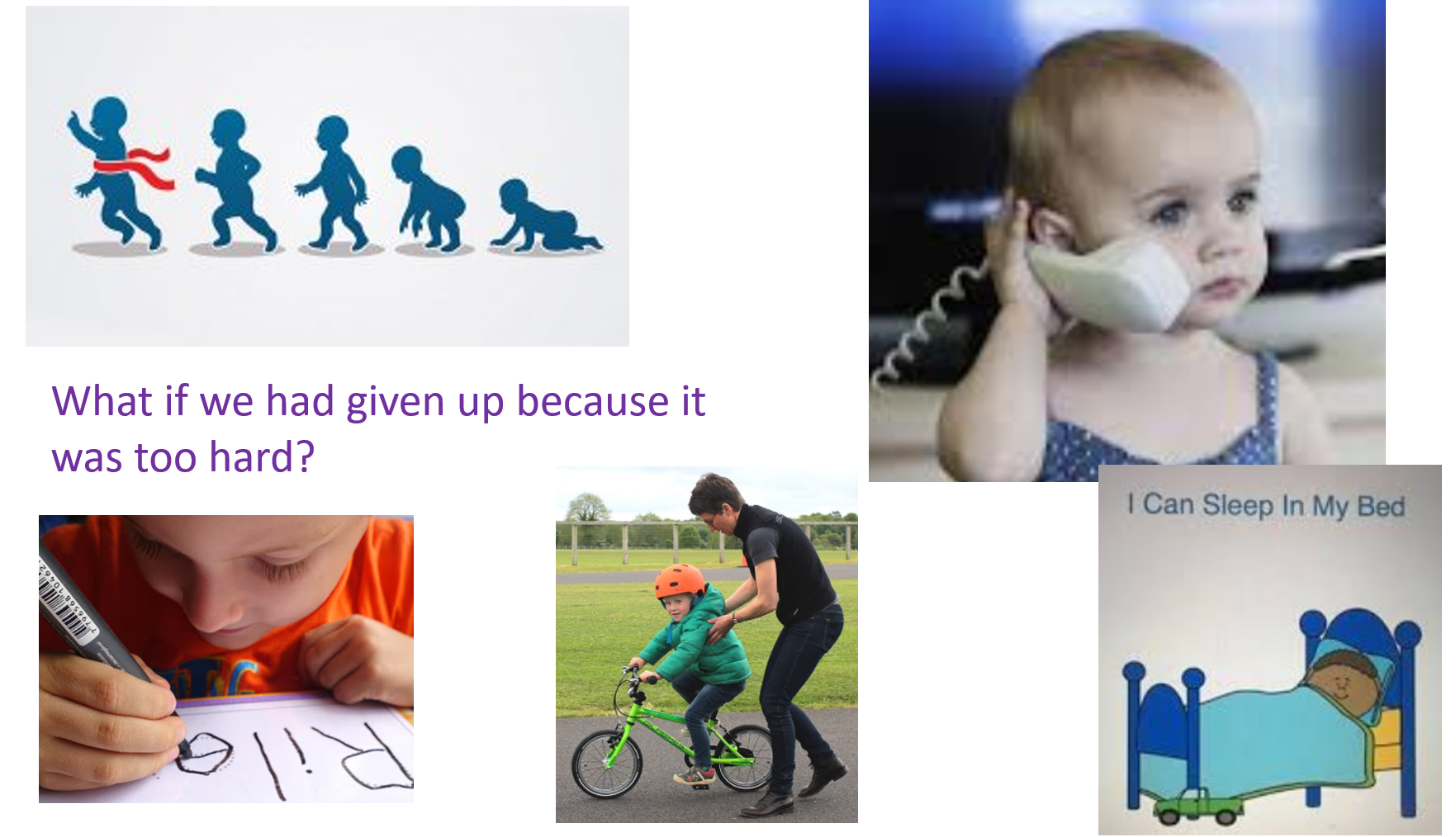 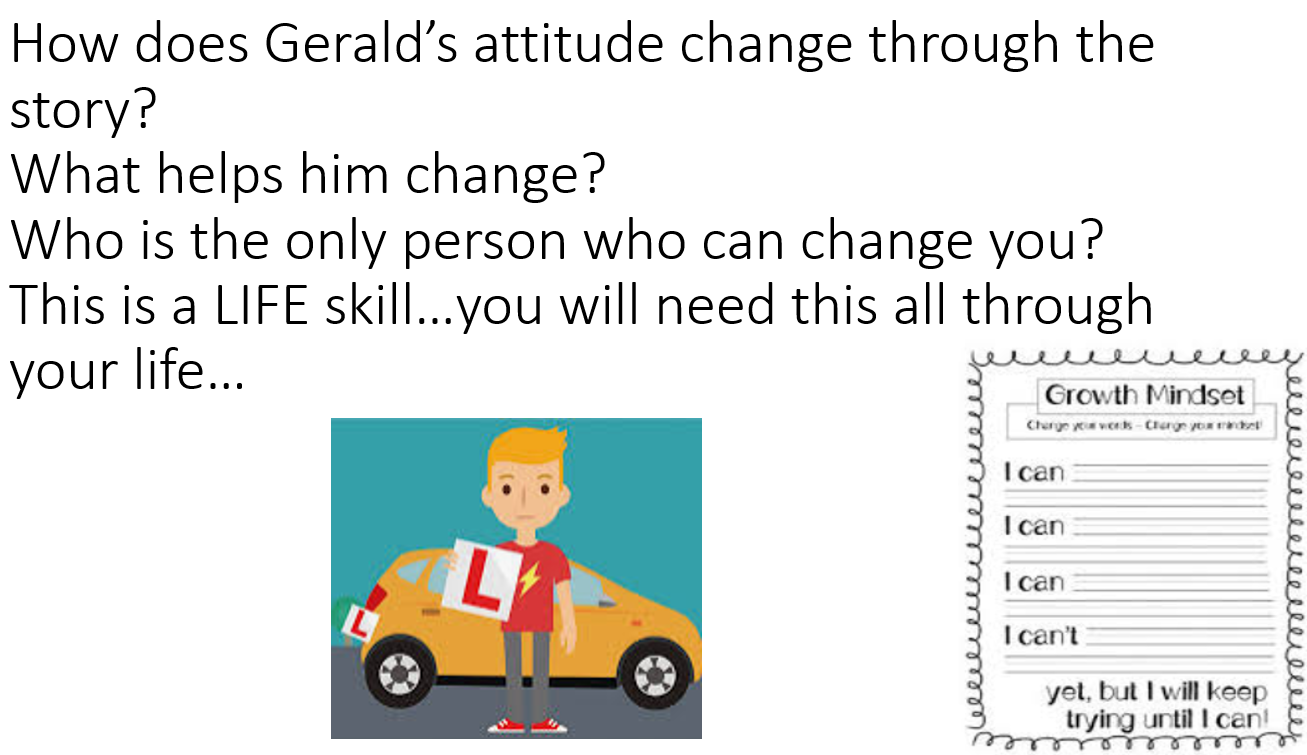 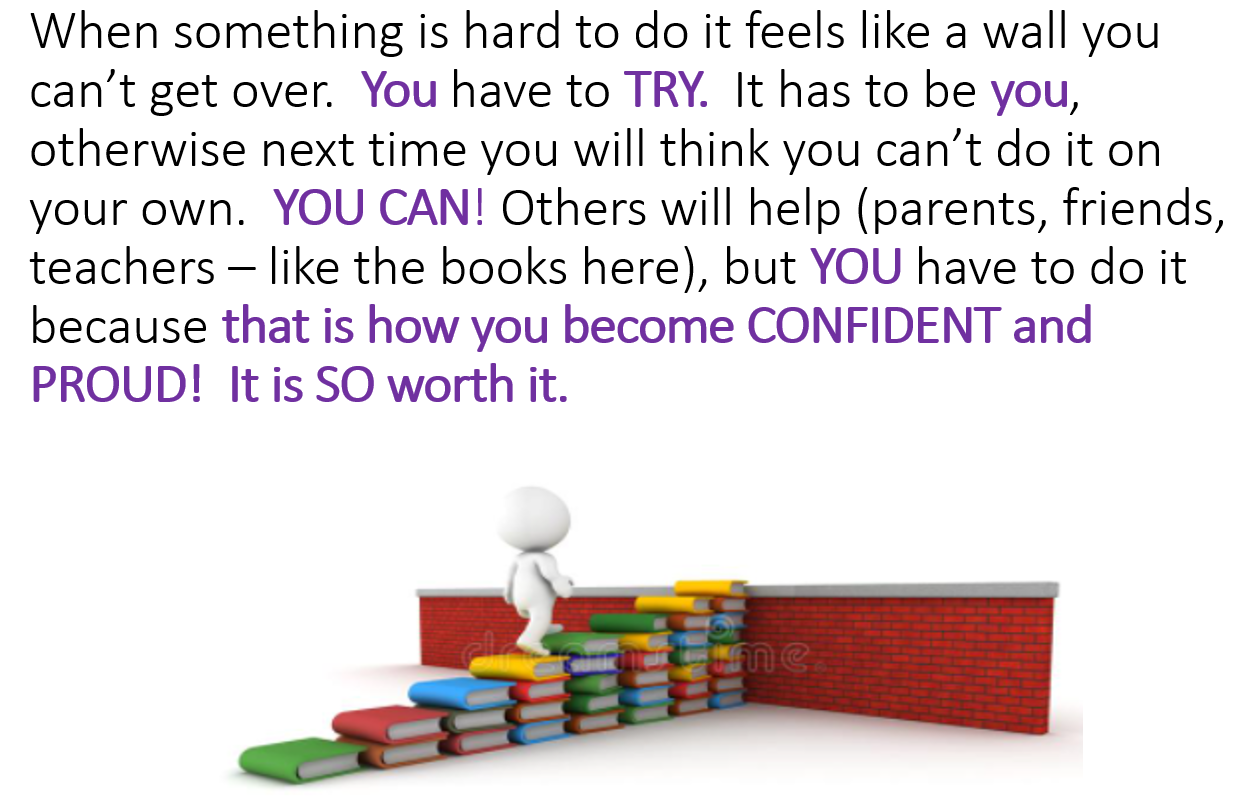 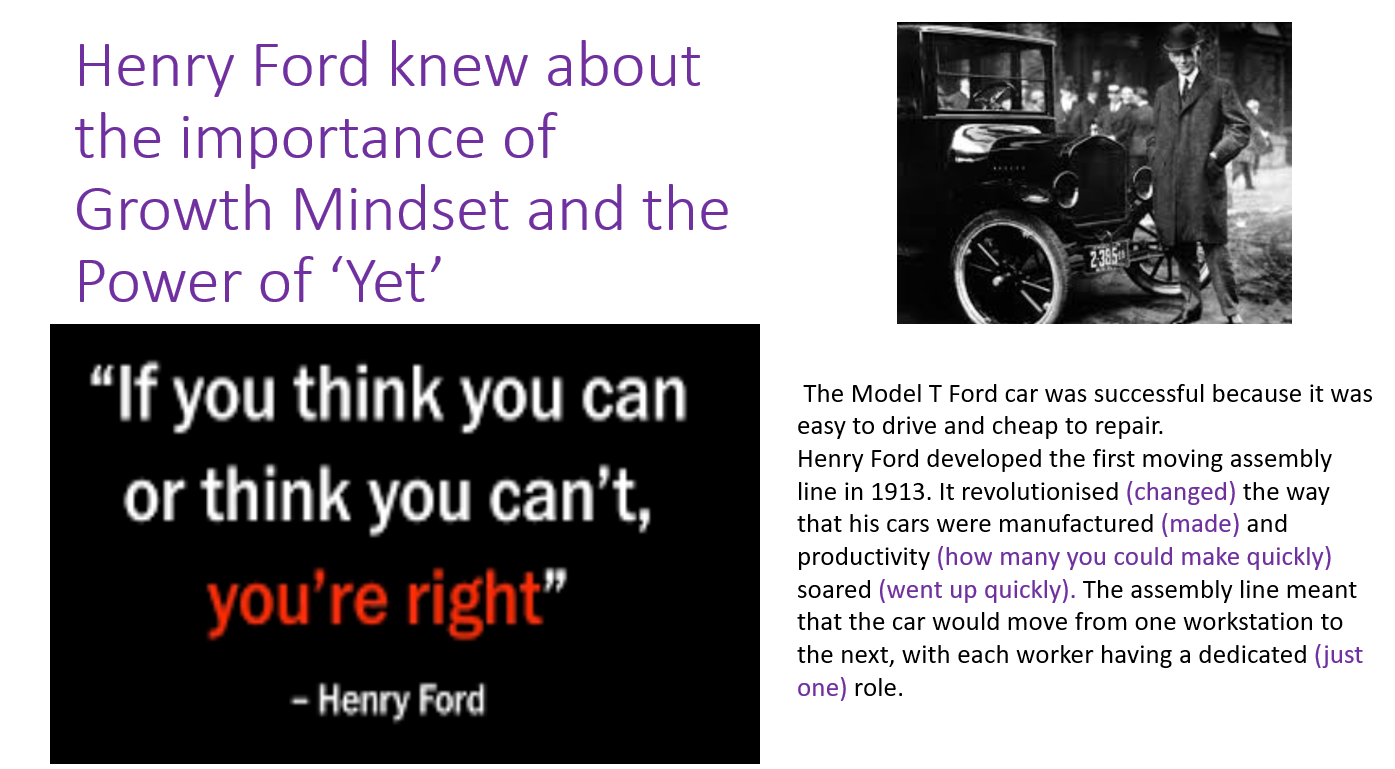